Communicatie
7e les
Lesprogramma
Herhaling van theorie
Leren voor de toets
Verbaal versus non verbaal
Communicatie doelen:
Overtuigen
Informeren
Activeren/motiveren
Instrueren

Hoe kun je nagaan of een boodschap goed is overgekomen?
peri-verbaal: tijd en ruimte
para-verbaal: stemgebruik 
infra-verbaal Klassikaal nabespreken; geuren, kleuren, vormen
Pre-verbaal:lichaamstaal
Supra-verbaal:bewuste signalen zoals dure kleding en sieraden
[Speaker Notes: Peri-verbaal: tijd en ruimte (waarin een gesprek plaats vindt)Para-verbaal: stemgebruik (toon, timbre/intonatie)Infra–verbaal: de subliminale onbewuste realiteit (geuren,kleuren,vormen etc)Supra–verbaal: bewuste signalen (onze kleding, een duur horloge, etc.)Pré–verbaal: lichaamstaal]
Feedback ontvangen
Negatieve feedback:
 Beschouw feedback als iets positiefs, je kunt er van leren
 Voel je niet direct aangevallen, maar denk er over na. Is het terecht?
 Vraag om verduidelijking
 Ga niet verdedigen, probeer niet te verklaren waarom je zo doet. Het is belangrijk dat je gedrag veranderd, niet waarom je iets doet.
 Neem de ander serieus, feedback is waardevol.
 Maak afspraken over hoe jij je in de toekomst zult gedragen, of wat voor verandering er nodig is.
Eenzijdige versus meerzijdige communicatie
Theorie kernkwadranten van Daniel Ofman
Het helpt je bewust te worden van je eigen kwaliteiten, valkuilen, uitdagingen en de manier waarop je communiceert met de ander.
Kernkwaliteiten zijn de sterke eigenschappen, die kenmerkend voor jou zijn
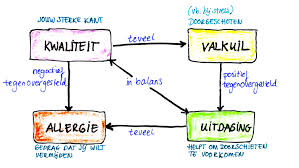 De Johari-matrix
Meta communicatie
‘Communiceren over communicatie’
Het doel van metacommunicatie is om het gesprek beter te laten verlopen

Opdracht: oefen in tweetallen  Metacommunicatie
De één is de begeleider en de anders is de cliënt, daarna rollen wisselen
Inhoud- en betrekkingsniveau
Inhoudelijk niveau: Inhoudelijke feiten, wat je daadwerkelijk zegt., Het onderwerp van je gesprek

Betrekkingsniveau: Hoe je het contact beleefd. Vaak non-verbaal in gedrag. hoe je kijkt, hoe hard je spreekt, welke houding of gebaren.
Gelijkwaardig of ongelijkwaardig
Gelijkwaardig = Beide even hoge status
Ongelijkwaardig = een heeft hogere positie
Passende communicatie = afstemmen op positie
Beleving van communicatie is verschillend
Hoe weet je of een relatie gelijkwaardig of ongelijkwaardig is?
Je weet nooit zeker of iemand de relatie hetzelfde beleeft. Het is handig je daarvan bewust te zijn. Hoe kun je hier achter komen?
Theorie; RUIS
Externe ruis: verstoring van buitenaf

Interne ruis:
- Semantische ruis > taal van de ander niet begrijpen. Woorden en gebaren.
- Psychologische ruis > bijvoorbeeld stemming en indruk die je van de ander hebt.
Hoe kun je omgaan met Semantische ruis?
- Gebruikelijke taal hanteren, duidelijkheid vragen (zender en ontvanger)

Hoe kun je omgaan met psychologische ruis?
- Metacommunicatie inzetten
Aspecten van communicatie
Inhoudelijk aspect: komt overeen met het inhoudsniveau van de communicatie

Relationeel aspect: Komt overeen met het betrekkingsniveau van de communicatie

Expressieve aspect: Wat je laat zien in je gezicht en houding (situatie afhankelijk, cultuur, persoonlijkheid etc)

Appellerende aspect: Het verzoek aan de luisteraar
Regels van feedback geven
Benoem het gevoel dat het bij je oproept
 Benoem feiten
 Geef geen waardeoordeel
 Geef feedback op gedrag, niet op de persoon
 Gebruik de ik-vorm
 Benoem gedrag
 Doseer feedback
 Wees correct
 Kies het juiste moment
Vraag of de ander het herkent
Zelf leren voor de toets
Of je gaat een samenvatting maken

Of je gaat in tweetallen elkaar overhoren

Of je gaat in een groepje een Kahoot maken
Afsluiting